Header Page
Social Media Glossary
Engagement: Number of times people have liked / shared our post.
Followers: Number of people subscribed to receive our posts.
Impressions: Number of times a tweet has been delivered to a particular account.
Mentions: Number of tweets that includes a reference to our username.
Reached: How many people have seen our posts. 
Tweets: Number of tweets posted.
Sessions: Number of times the website has been visited.
Visits: Number of times users visited our profile page.
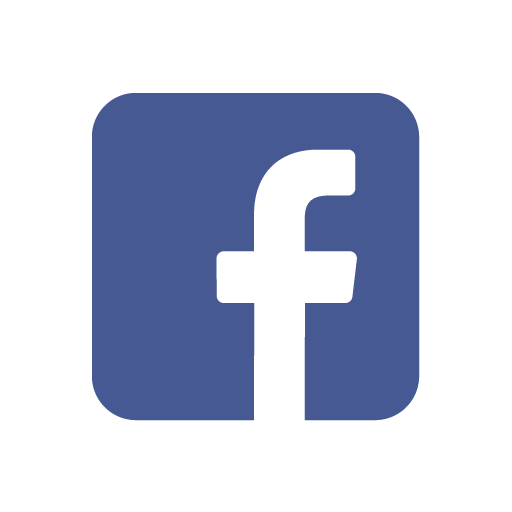 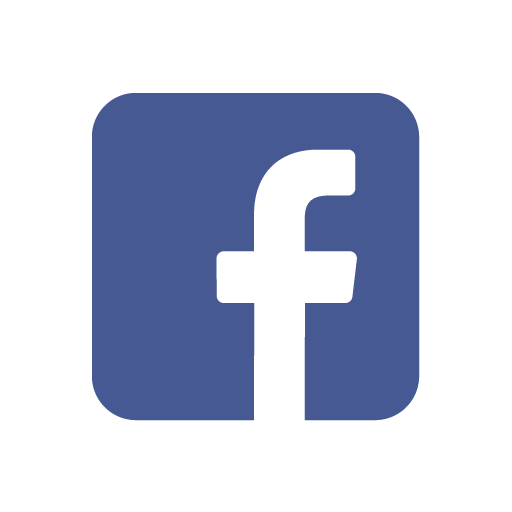 Facebook Results
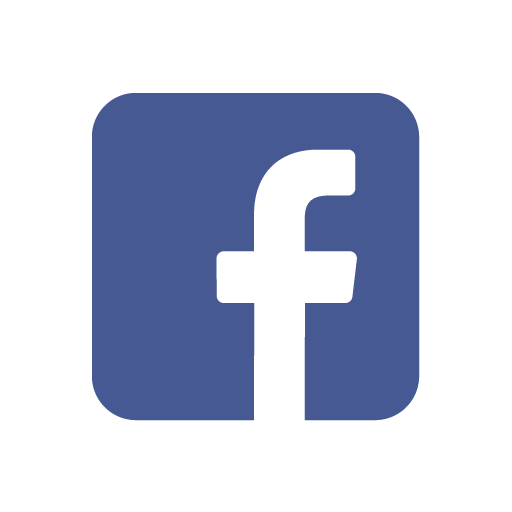 Monthly Tracking – right click on graph and select edit data
Facebook Audience Profile
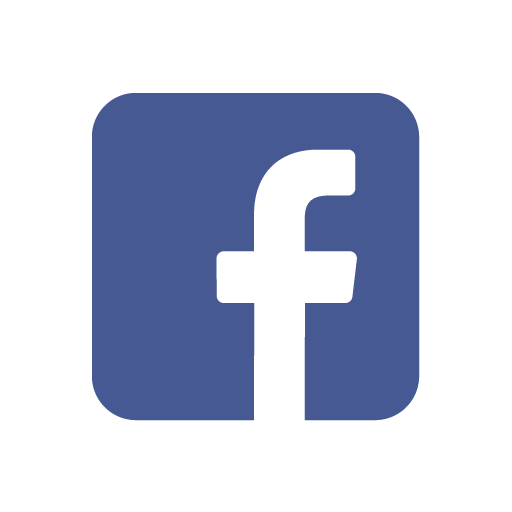 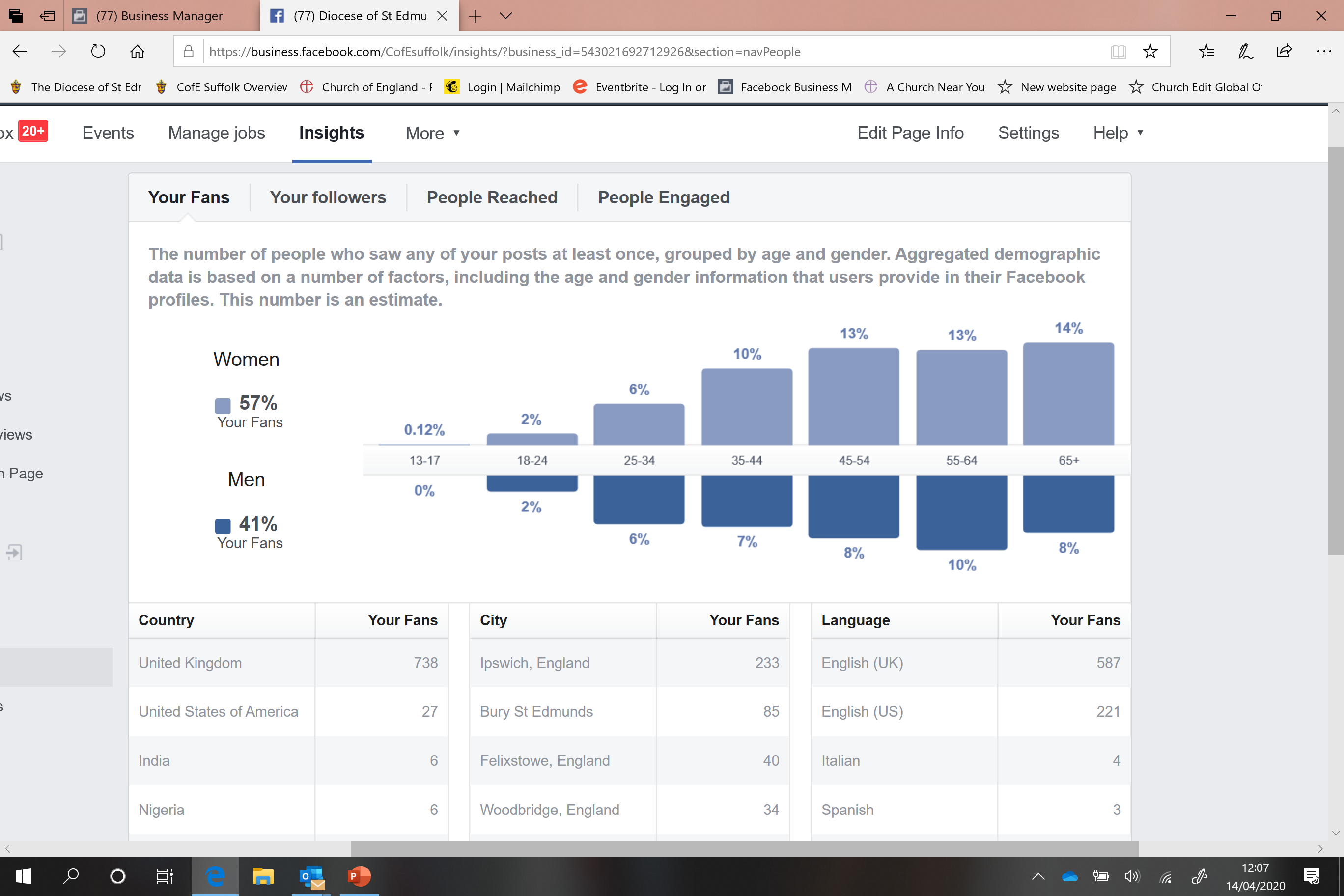 Insert your data
(Note: Facebook Data – please allow for rounding up)
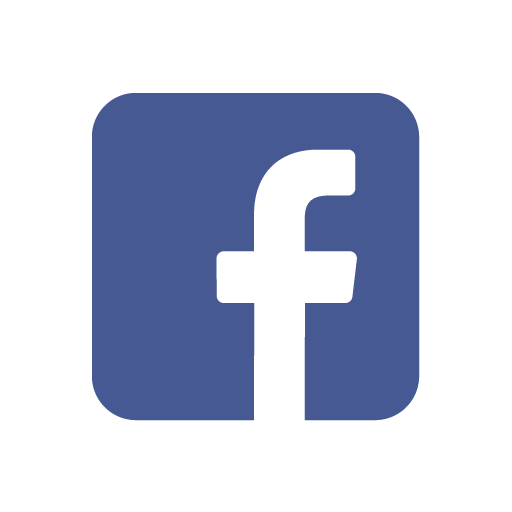 Top Facebook
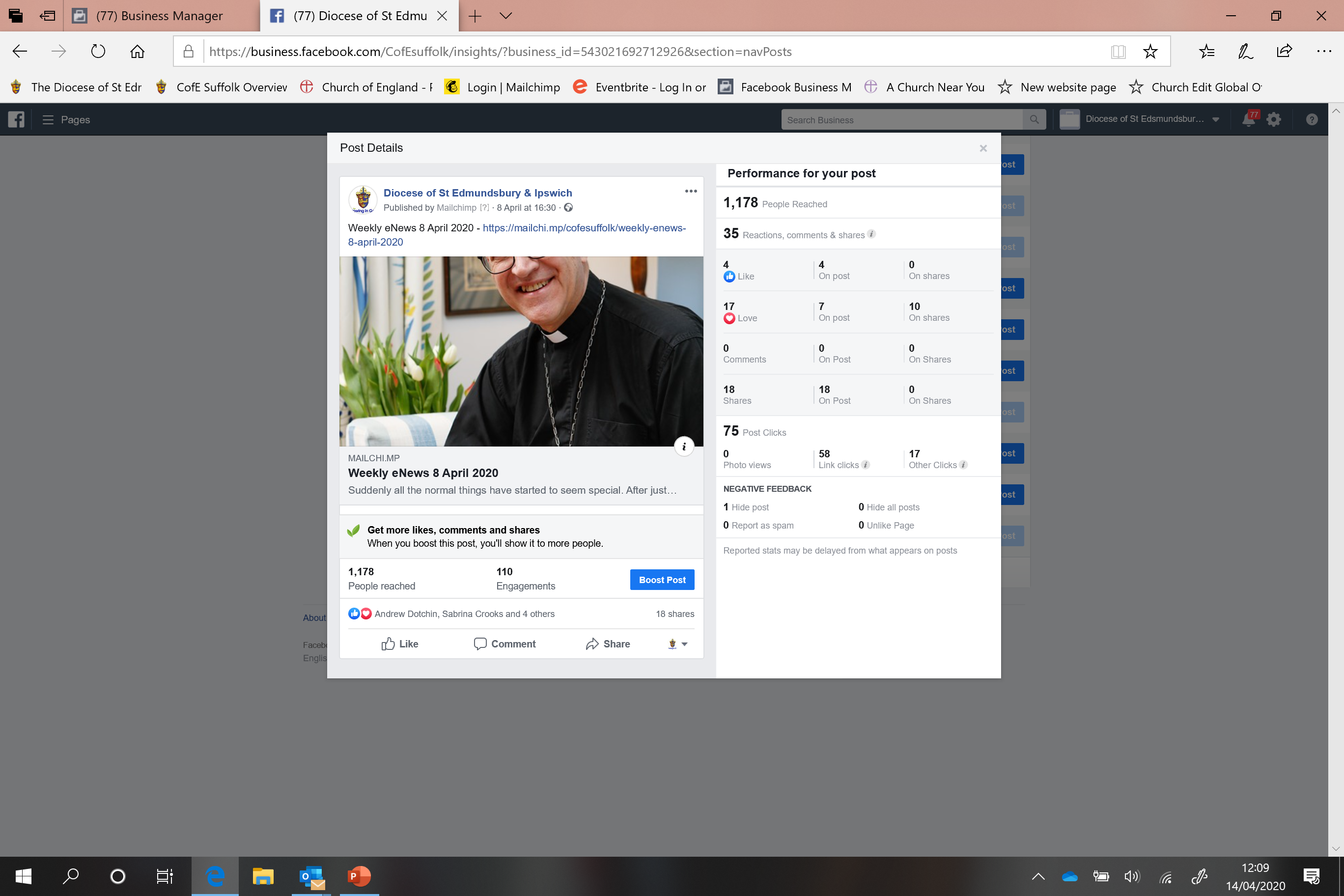 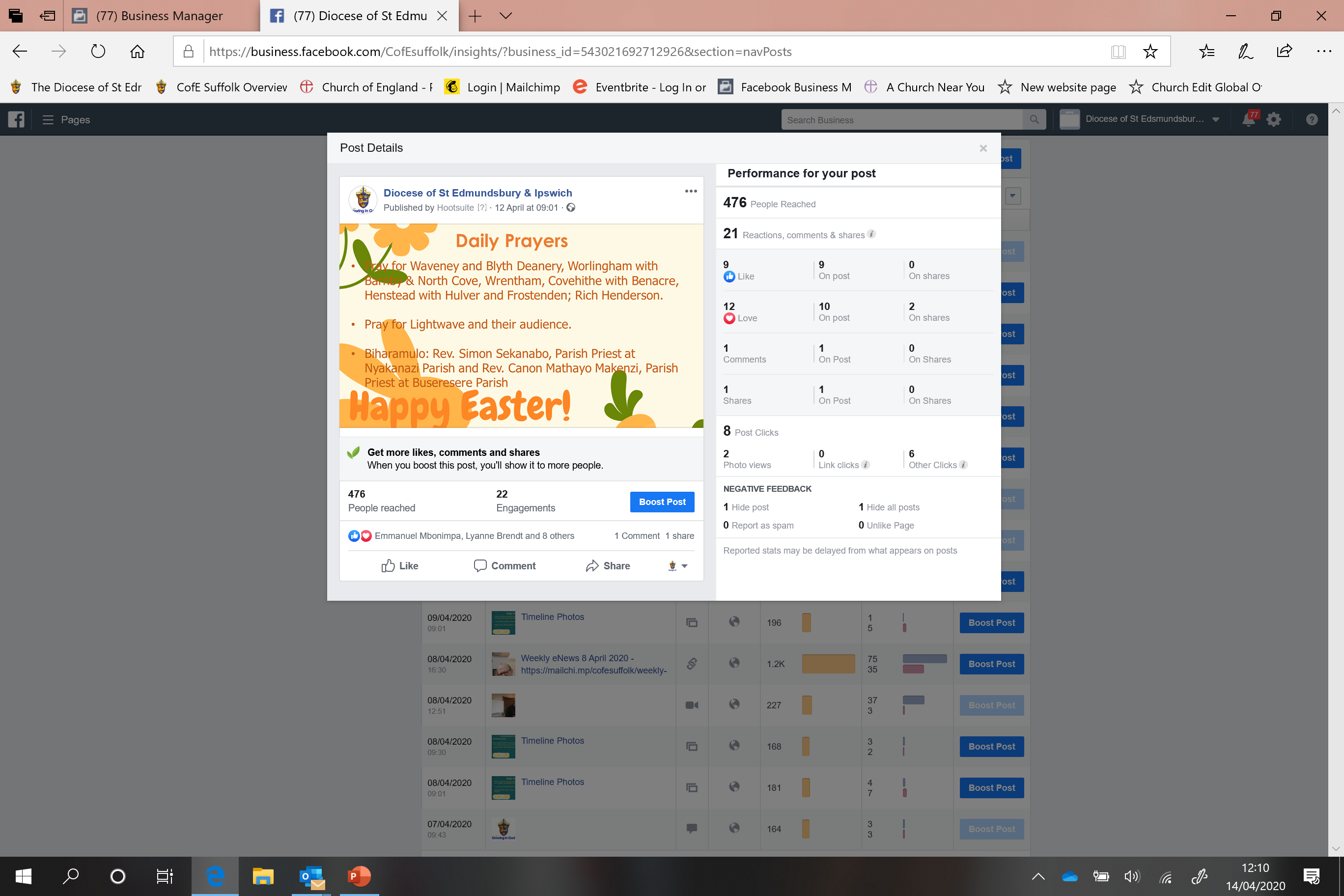 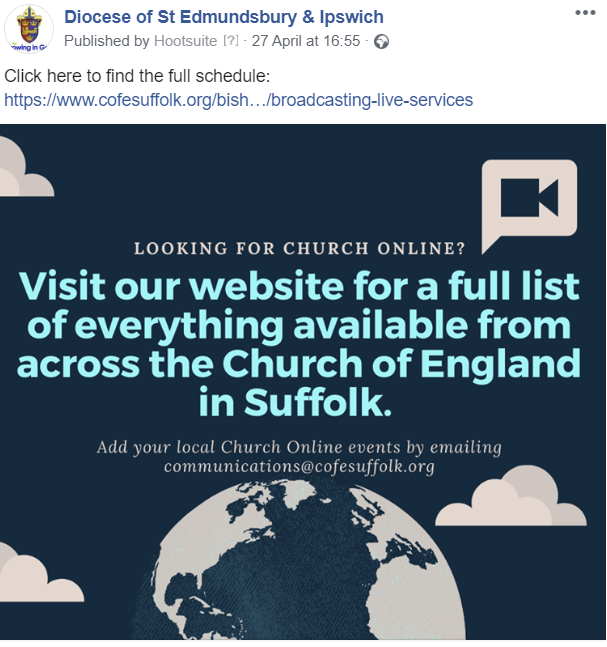 Insert your top posts
Reached: 1178
Reached: 476
Reached: 838
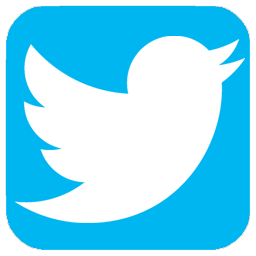 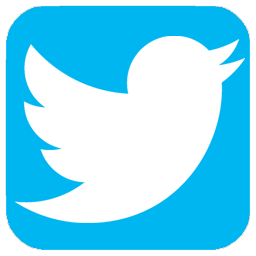 Twitter Results
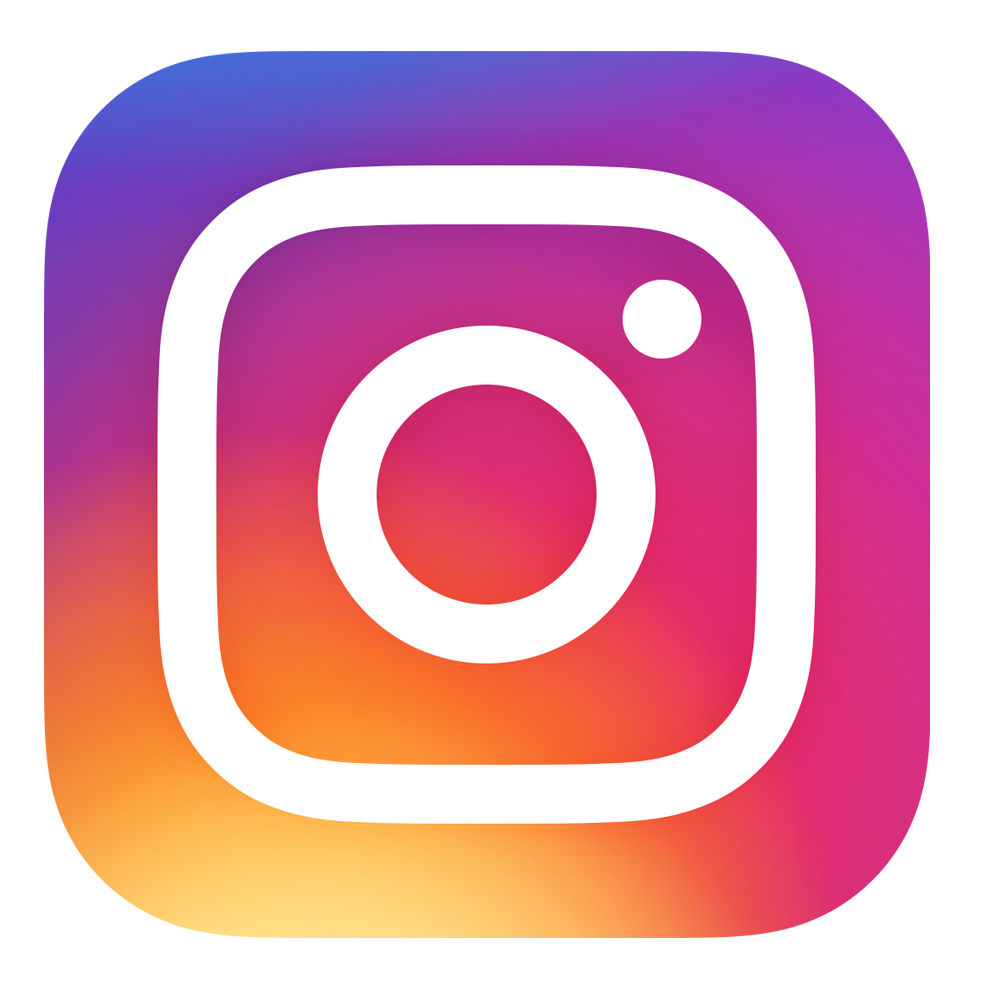 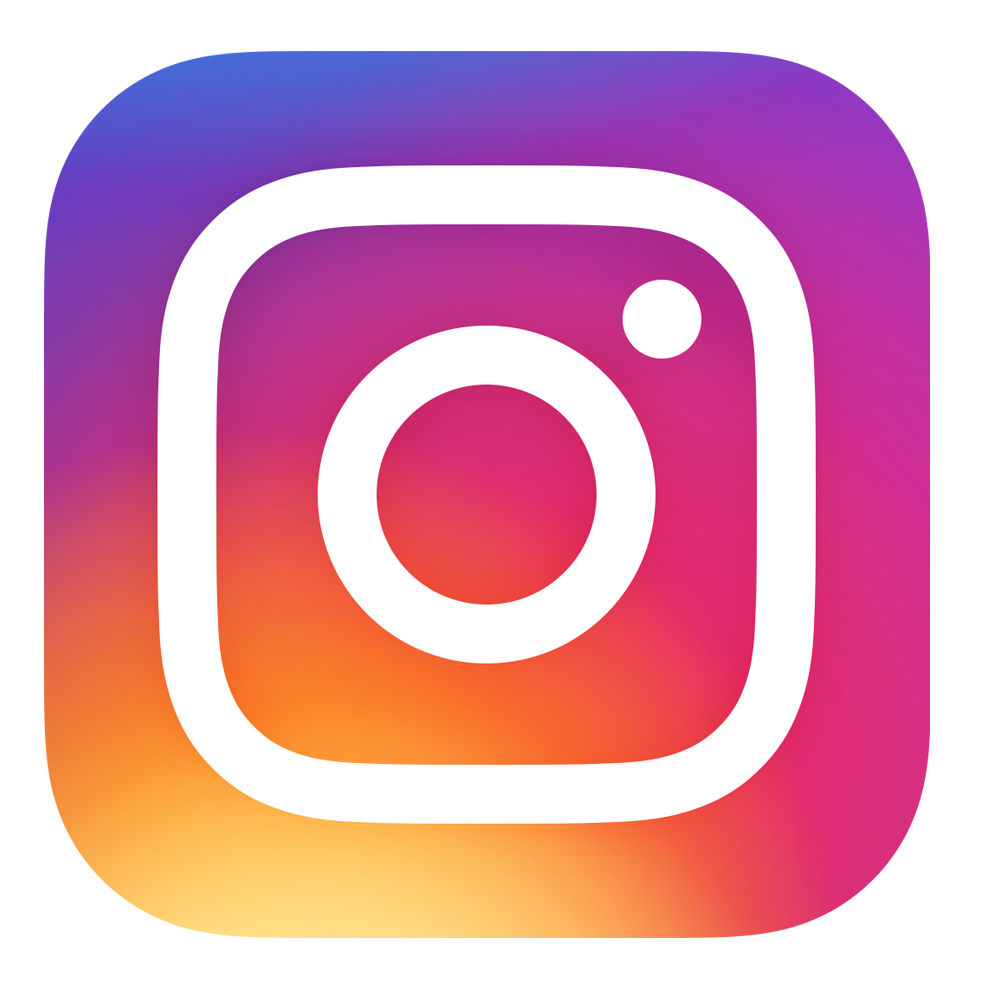